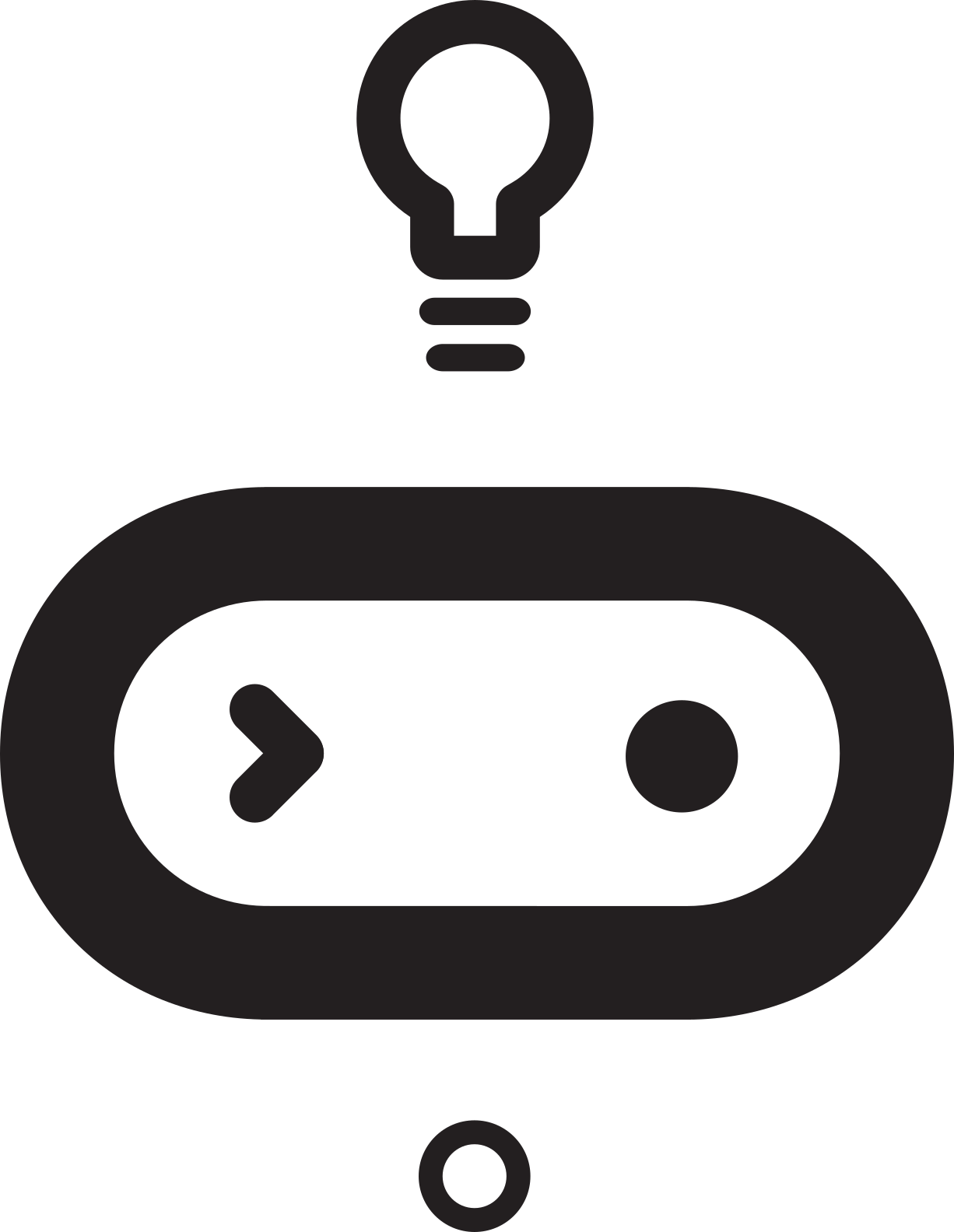 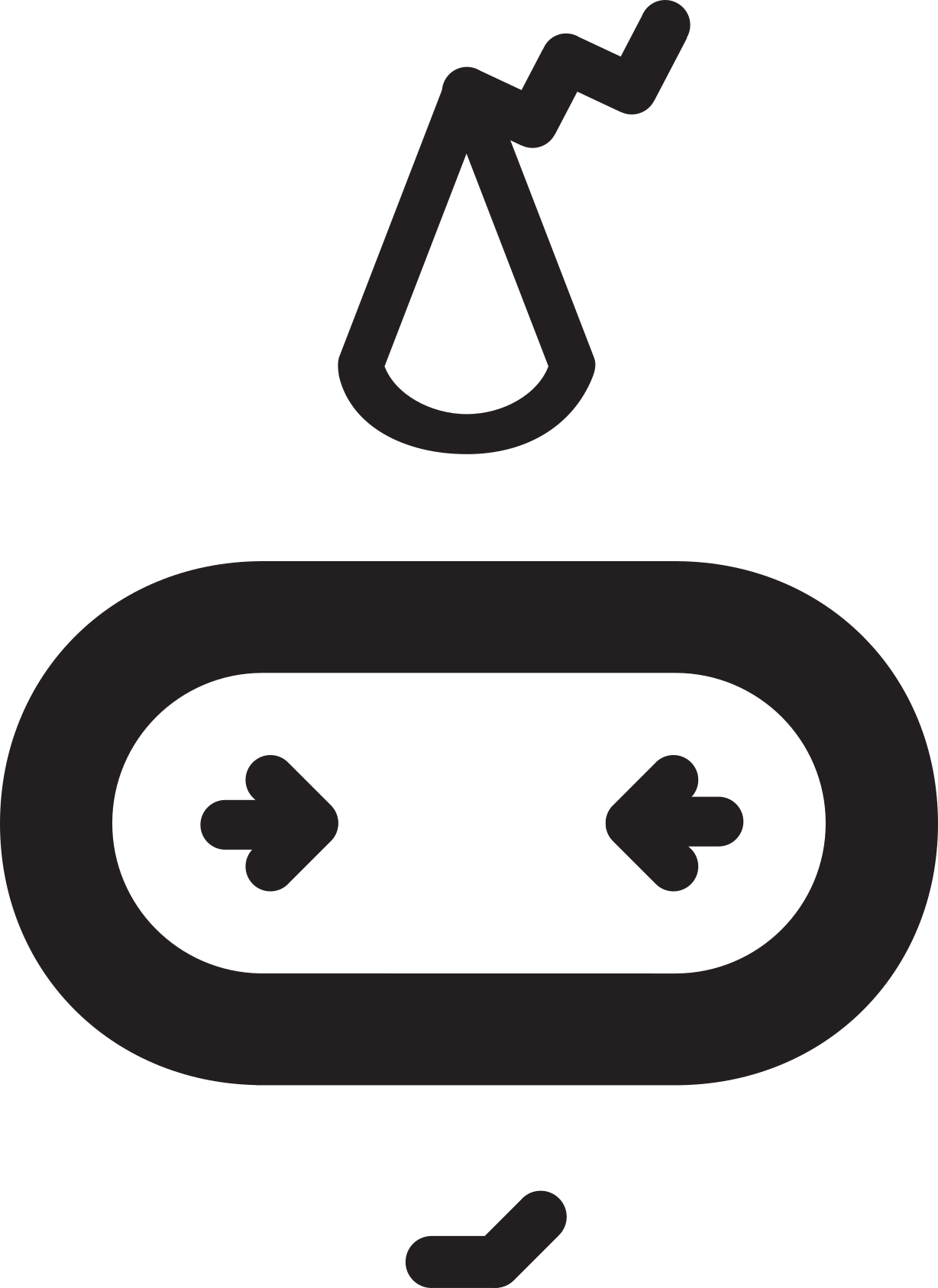 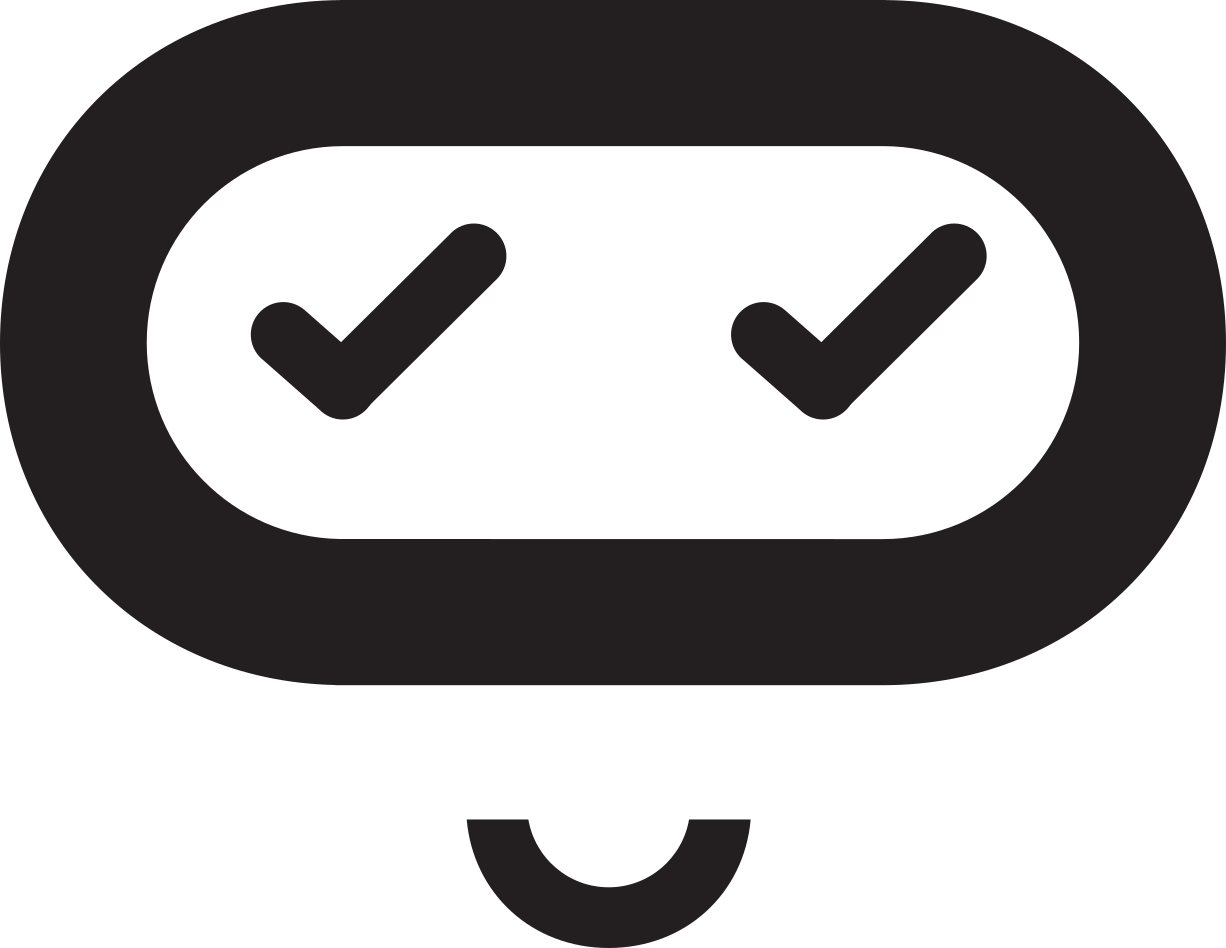 Datuen
altxorraren bila
Irakaslearen gida 
2. ikasgaia
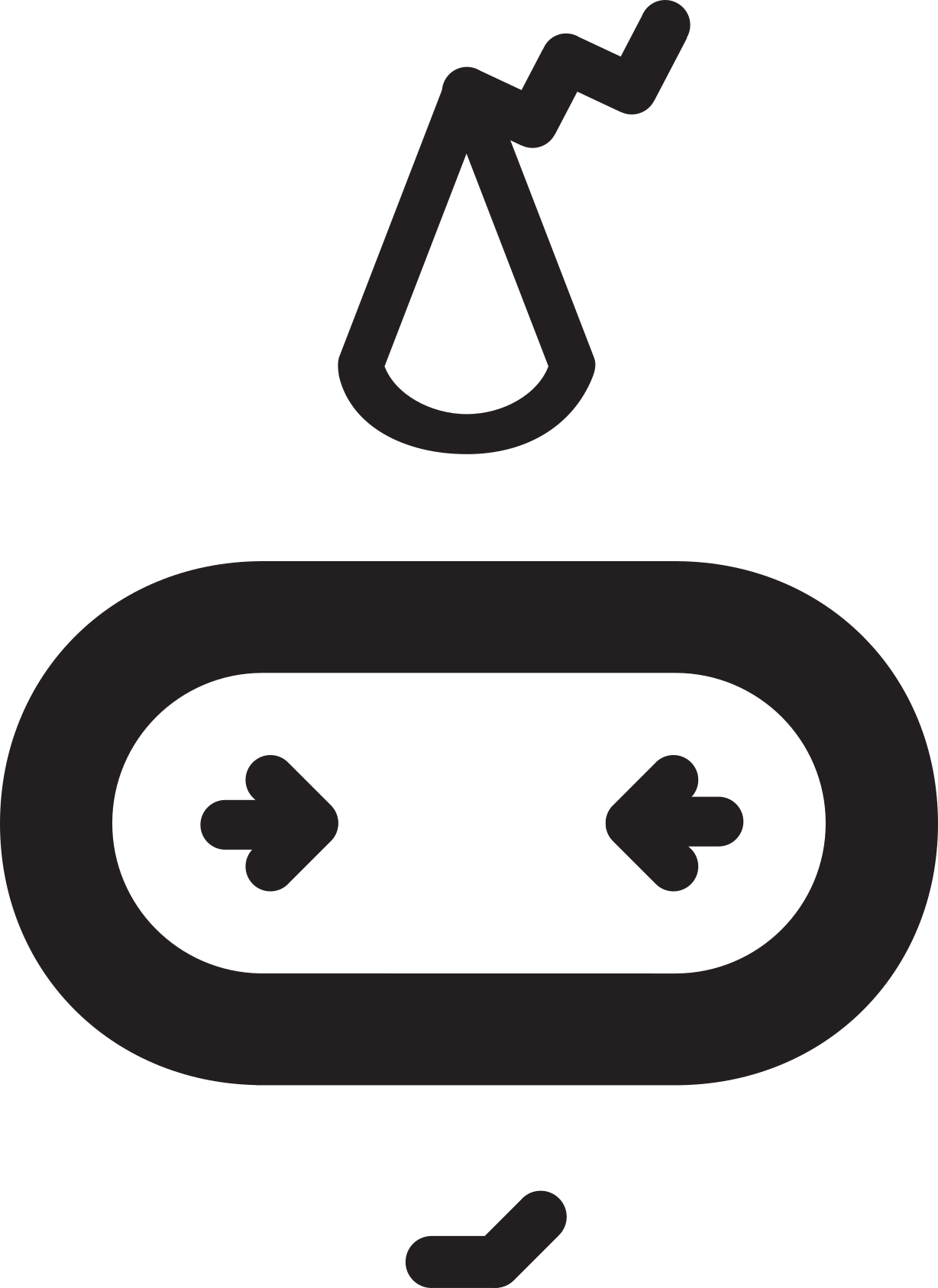 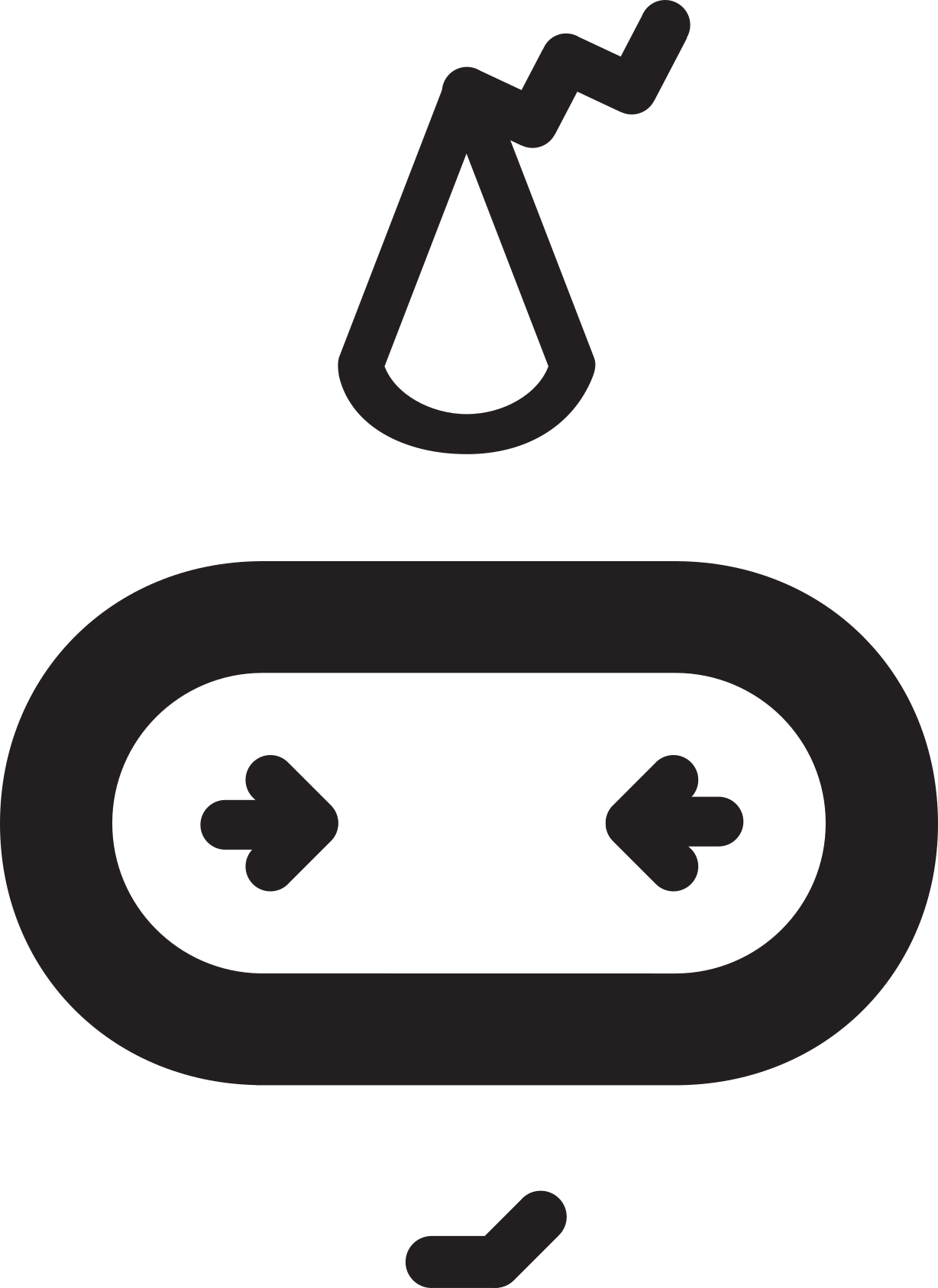 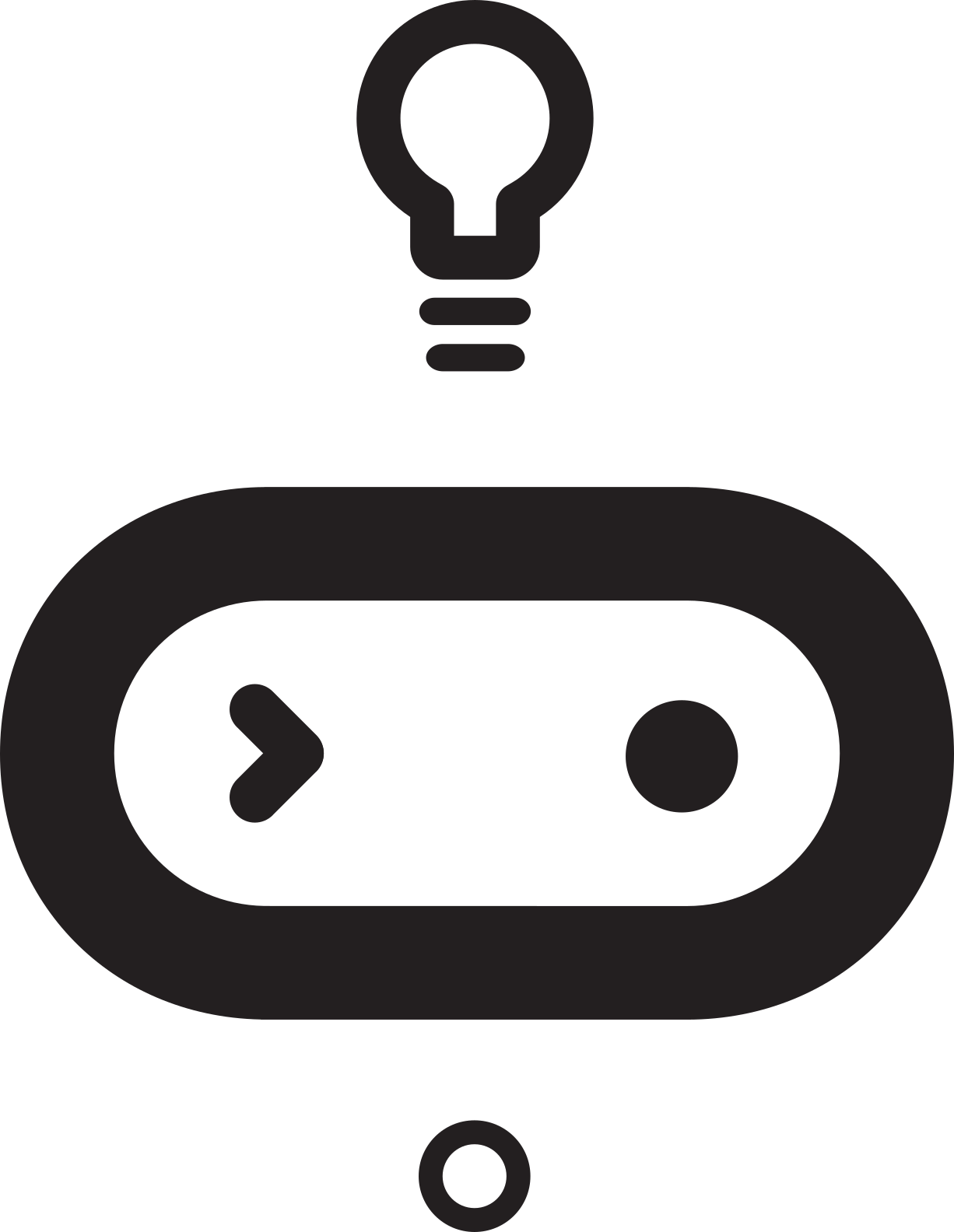 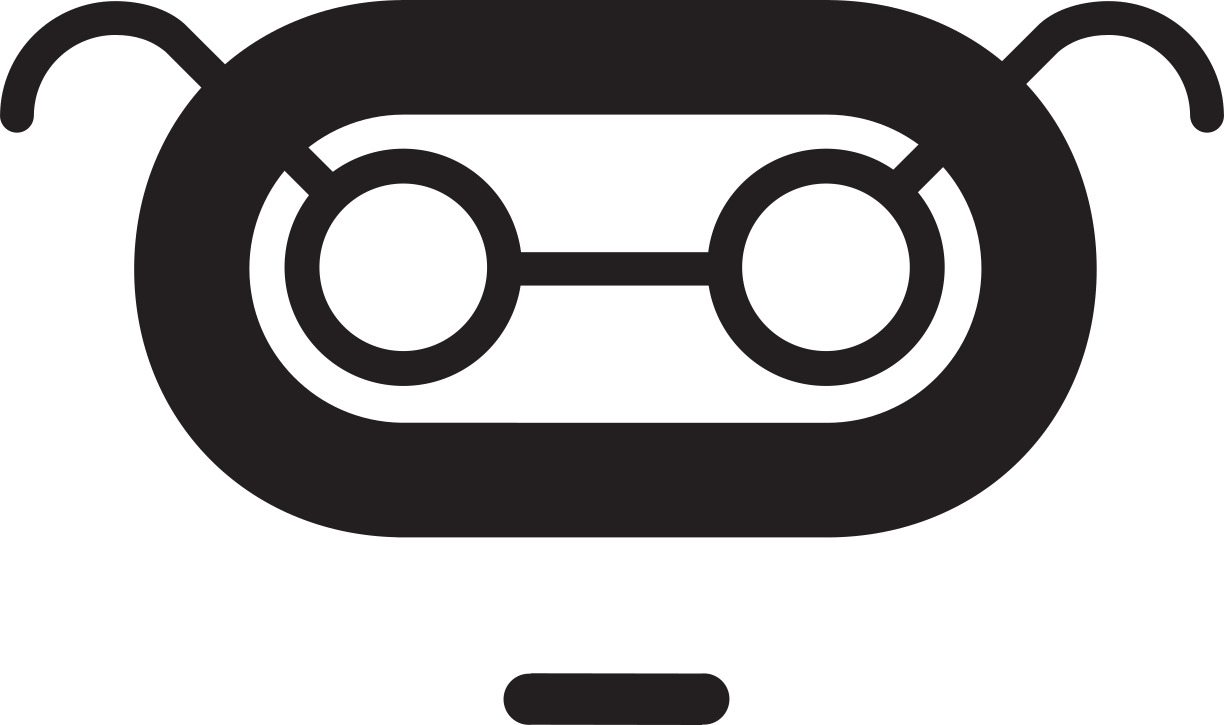 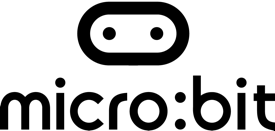 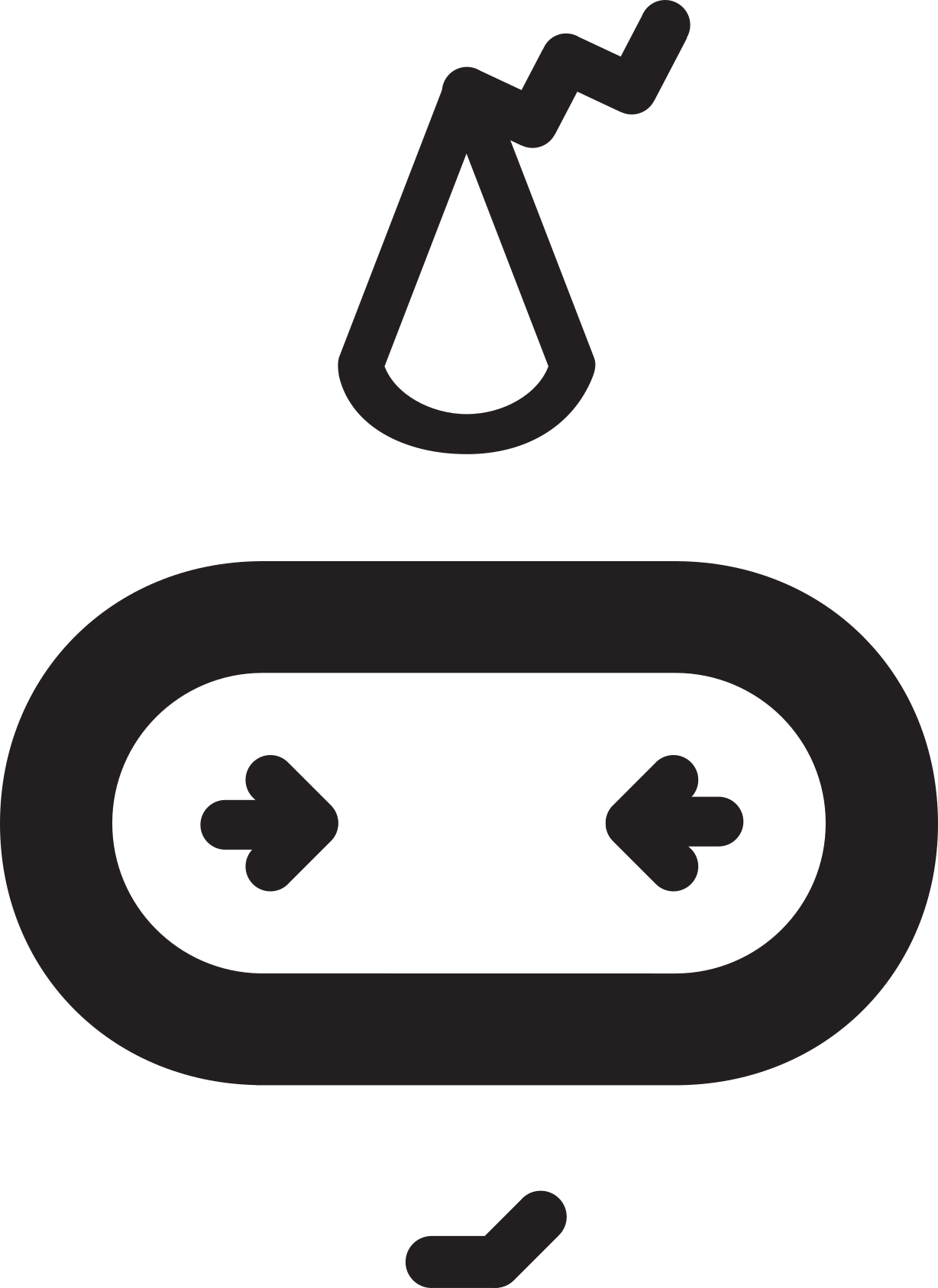 Ikaskuntzaren helburuak:

Ulertzea gailu batzuek sentsoreak erabiltzen dituztela.

Programa errazak idaztea sentsoreak erabiliz.

Micro:bit-a erabiltzea data jasotzeko.
Eskolako datuak

Ikastetxearen inguruko zer informazio jaso dezakegu?
Ikastxearen datuen altxorraren bila

Nola jaso dezakegu fitxa betetzeko beharrezko datuen multzoa?
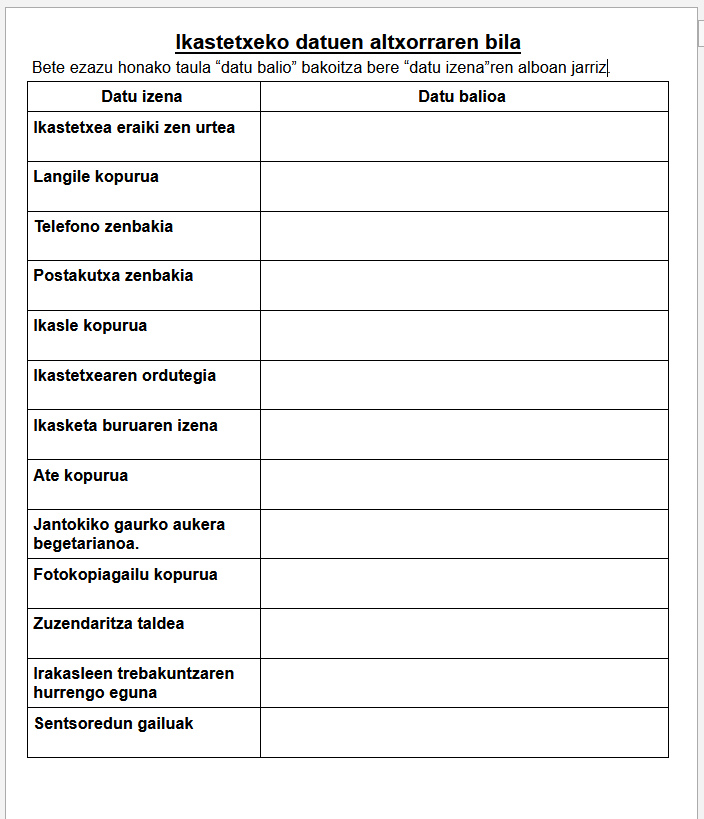 Zer dira sentsoreak?

Sentsoreak gauza bat monitorizatzen duten gailuak dira. Tenperatura sentsoreek tenperatura monitorizatzen dute. Euri-sentsoreek euria detektatzen dute.

Aldaketaren bat nabaritzen denean monitorizatzen den aldagaian, sentsoreak eragin dezake beste zerbait gertatzea.
Gure datuak berraztertzen

Zein balio lortu duzu datu izen bakoitzeko?

Zein datu izan da lortzen zailena?
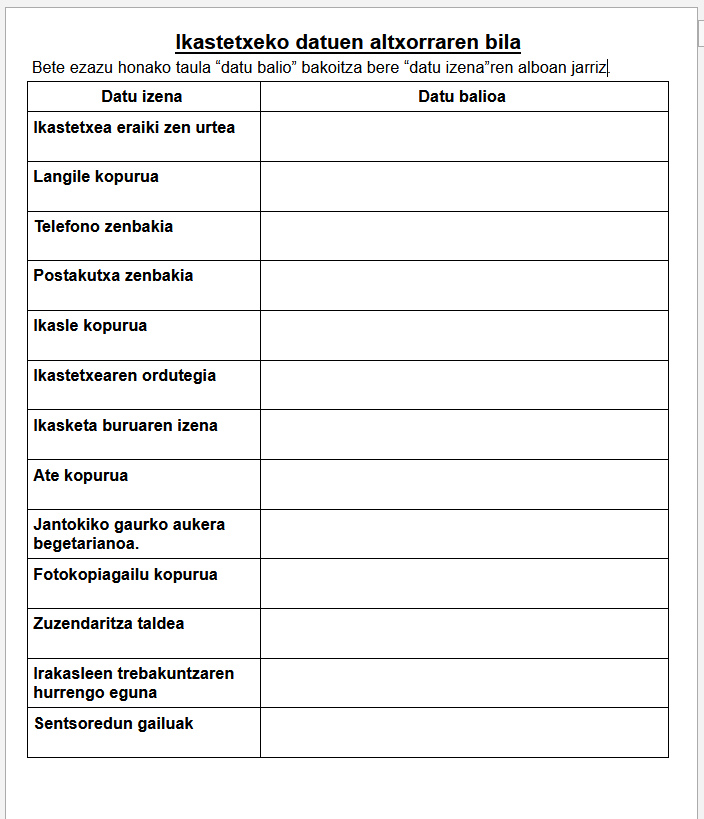 Micro:bit-en sentsoreak

Micro:bit-ek dituen sentsore batzuk erabiliko ditugu.

Zer sentsore dituela uste duzu?
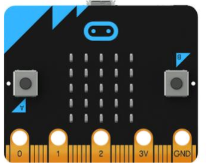 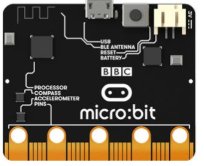 [Speaker Notes: Establish that micro:bit has sensors for light, temperature and movement. Explain that in this unit the pupils will be making use of the light and temperature sensors.]
Zer uste duzu egingo duela programa honek?
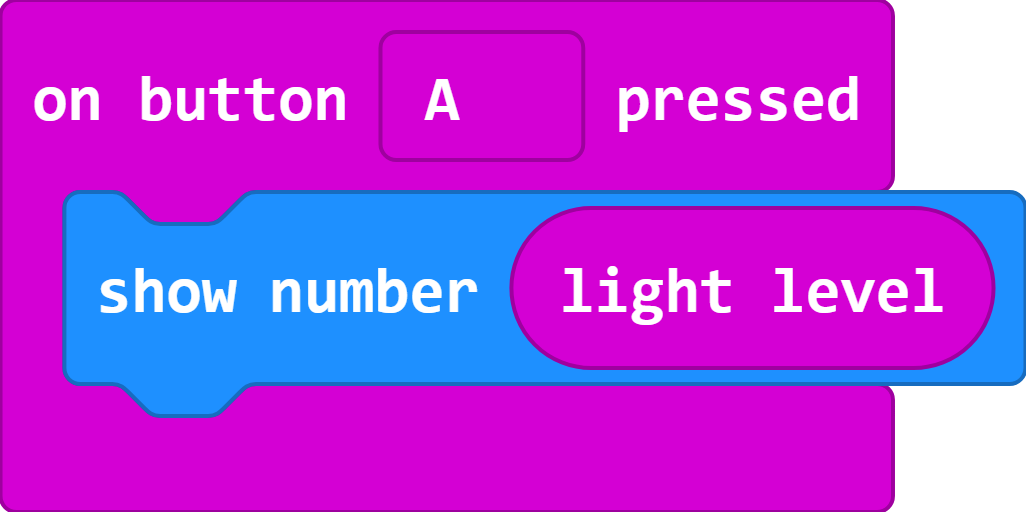 https://makecode.microbit.org/#pub:_Fbmc40R6FACT
Datuak jasotzen Micro:bit-ekin

Zeintzuk dira, zure ustez, ikastetxeko gune bero eta hotzenak?

Nola erabili dezakegu Micro:bit-a aurkitzeko ikastetxeko guneri bero eta hotzena?

Nola alda dezakegu "argi-sentsorea"ren programa Micro:bit-ak tenperatura erakusteko?
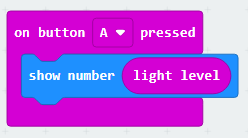 Datuak jasotzen

Aldatu Micro:bit-aren programa tenperatura datuak jasotzeko.

Gorde programa eta bidali Micro:bit-era

Konektatu pilen kutxa Micro:bit-era

Bisitatu ikastetxeko hainbat gune eta jaso bertako tenperaturak
Gure datuak erabiltzen

Zer tenperatura gorde dituzu ikastetxeko guneetan?.

Zer diote emaitzak?

Ba al dago patroirik emaitzetan?

Emaitzaren batek desegokia ematen al du?

Zergatik jaso ahal izan dugu desegokia den daturen bat?
Ikasitako helburuen laburpena:

Ulertzea gailu batzuek sentsoreak erabiltzen dituztela.

Programa errazak idaztea sentsoreak erabiliz.

Micro:bit-a erabiltzea data jasotzeko.
Jatorrizko informazioa:

Micro:bit Educational Foundation microbit.org honako Creative Commons lizentziapean: 
Aitortu-PartekatuBerdin 4.0 Nazioartekoa (CC BY-SA 4.0) https://creativecommons.org/licenses/by-sa/4.0/deed.eu